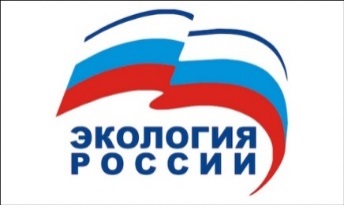 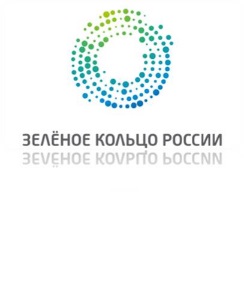 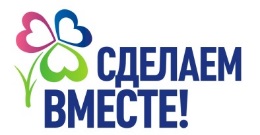 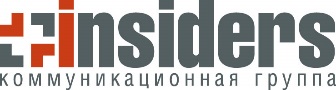 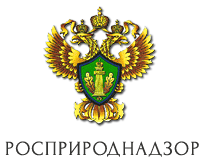 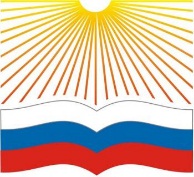 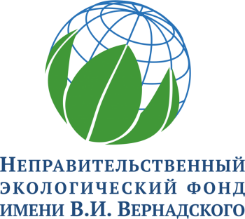 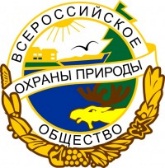 Всероссийский экологический урок «Сделаем вместе»
Россия, 2015
2
22 июля 2012 г.
Текст нижнего колонтитула
3
22 июля 2012 г.
Текст нижнего колонтитула
4
22 июля 2012 г.
Текст нижнего колонтитула
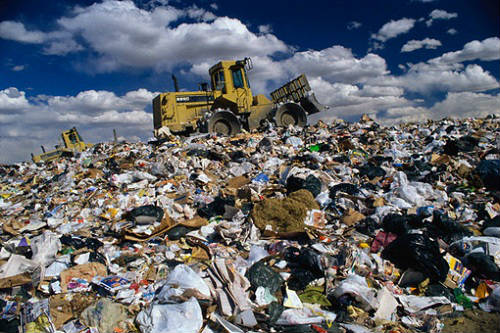 5
22 июля 2012 г.
Текст нижнего колонтитула
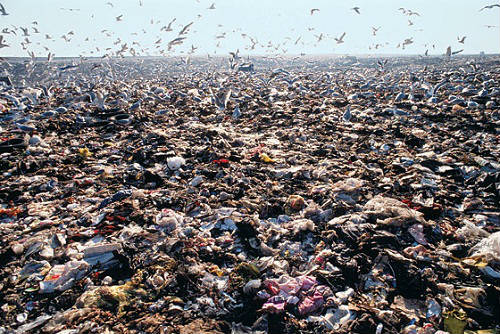 6
22 июля 2012 г.
Текст нижнего колонтитула
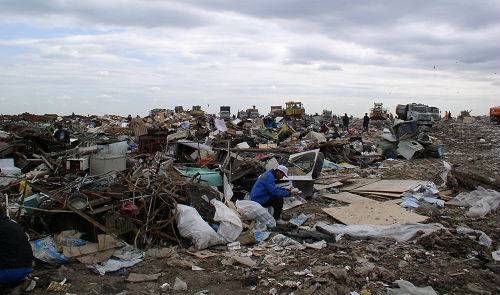 7
22 июля 2012 г.
Текст нижнего колонтитула
Как сортировать отходы?
Описание проекта
Вторичное сырье
Вопрос:

Для чего придумали раздельный сбор мусора?

Готовы ли вы сортировать бытовой 
мусор?
Опасные отходы
Пищевые отходы
Пластик
Батарейки
Лампы накаливания
Градусники
Аккумуляторы
Бытовая техника
И другие
Бумага
Стекло
Металл
Что делать 
с отходами?
Описание проекта
Комплексный подход к обращению с отходами
Описание проекта
ОРГАНИЧЕСКИЕ ОТХОДЫ:
ОСТАТКИ ЕДЫ,
ОПАВШИЕ ЛИСТЬЯ
Удобрения (компост)
Биотопливо
Вторая жизнь отходов
СТЕКЛЯННЫЙ БОЙ, ОСКОЛКИ СТЕКЛА
Компонент при производстве бетона, цемента
СТЕКЛЯННЫЕ ОТХОДЫ
ПЛАСТМАССА
МАКУЛАТУРА
Ведра
Канистры
Пленка
Ящики
Строительные материалы
Плитка
Черепица
Топливо
Одежда (флис)
Писчая бумага
Упаковочная бумага
Туалетная бумага
Картон
Утеплители
Новые бутылки
 Новые банки
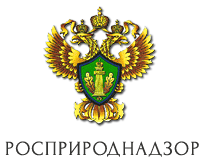 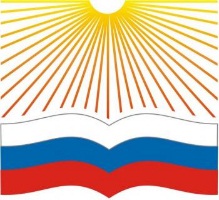 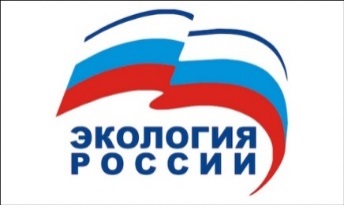 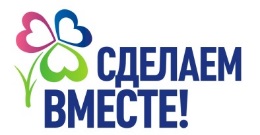 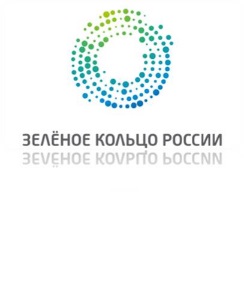 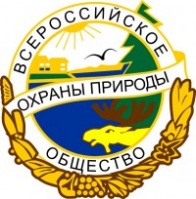 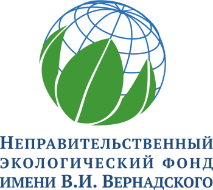 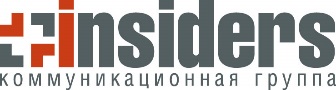 Спасибо за внимание!